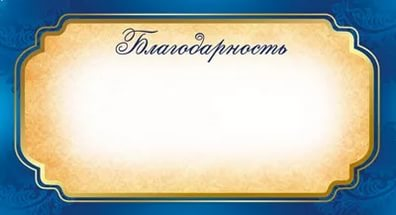 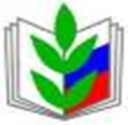 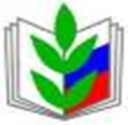 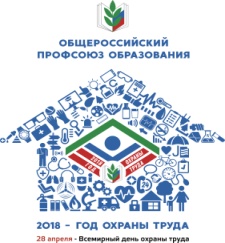 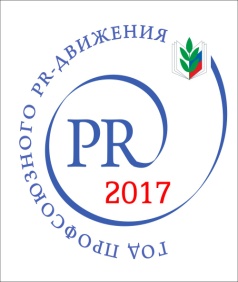 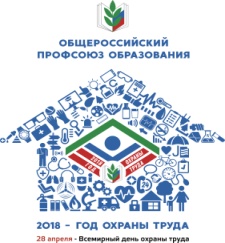 Уважаемые коллеги!
Выражаем искреннюю благодарность за участие
 2 марта 2018 года в профсоюзном слёте краевой организации  Общероссийского Профсоюза работников образования РФ, посвященном закрытию 
Года  профсоюзного PR-движения «Мир без границ». 
Желаем Вам дальнейших успехов в педагогической и профсоюзной работе в 2018 году, который объявлен «Годом  охраны труда».
	
      По поручению президиума Пятигорской 
      городской  организации Профсоюза образования,
  	                                                       председатель    М.М. Акинфиева
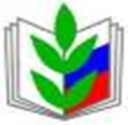 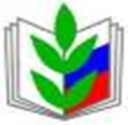